Корисний йогурт
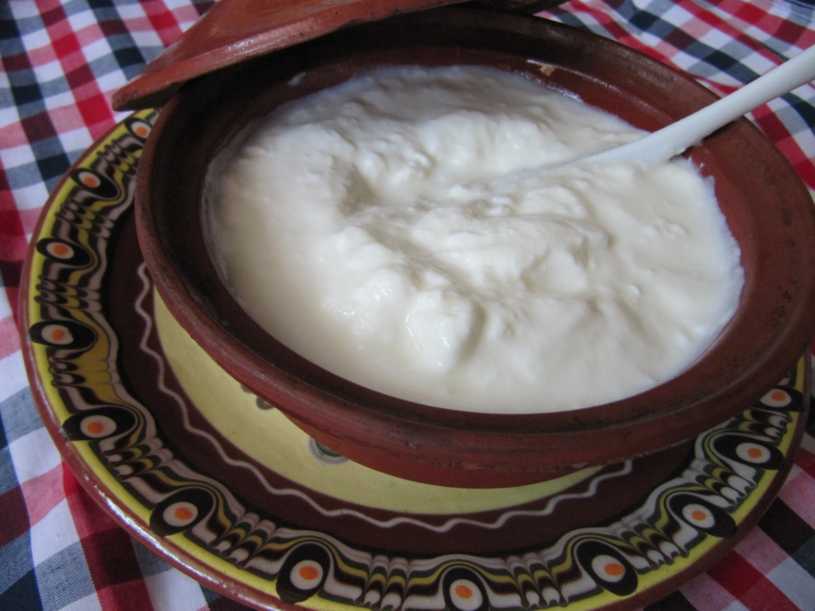 Йогурт
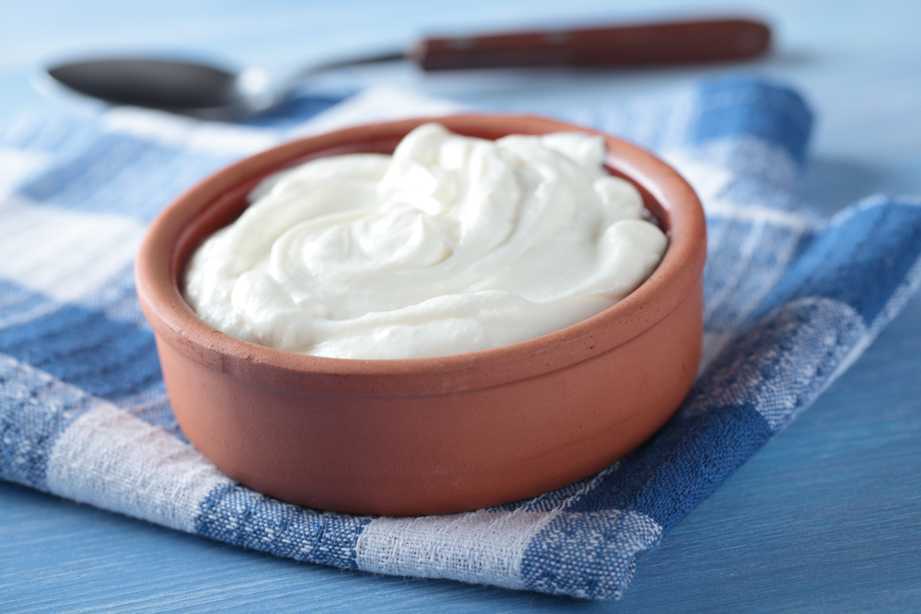 Справжній йогурт складається                                                                  з натурального молока і закваски
Йогурт
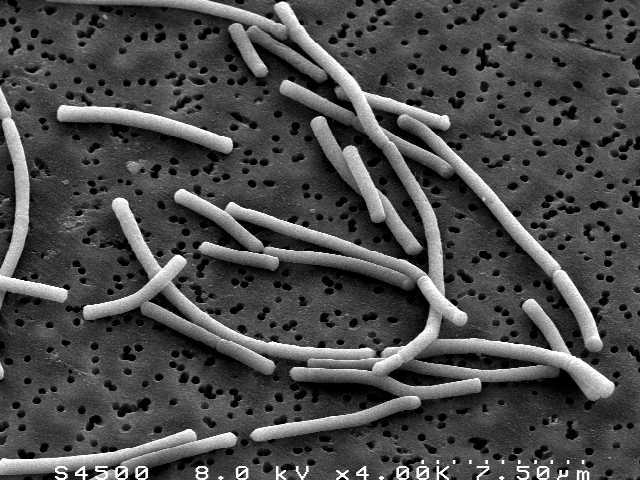 Lactobacillus bulgaricus
До закваски входять бактерії болгарської палички
Йогурт
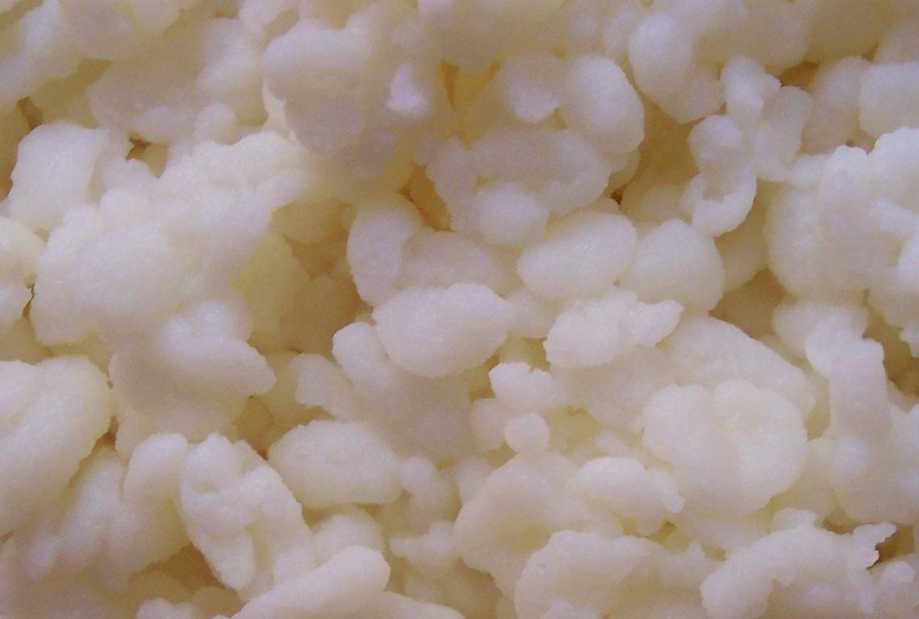 Lactobacillus bulgaricus
Болгарська паличка
Йогурт
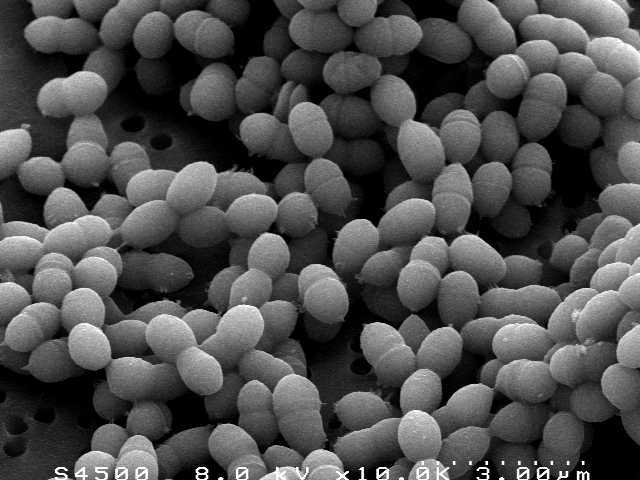 Streptococcus thermophilus
До складу закваски входить бактерія                        термофільний стрептокок
Історія йогурту
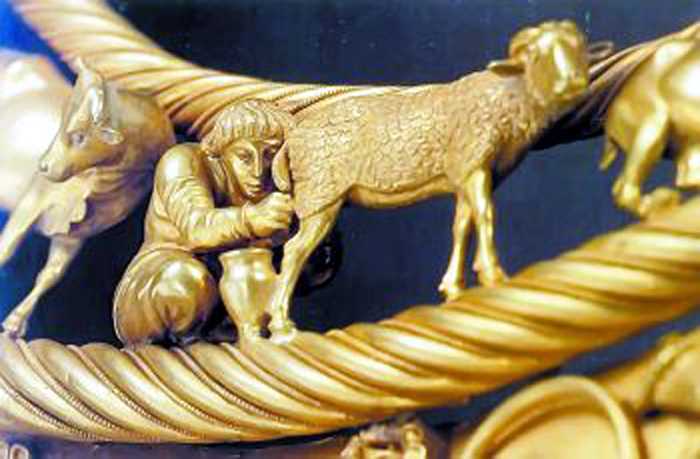 Можливо, йогурт почали робити ще древні скіфи
Історія йогурту
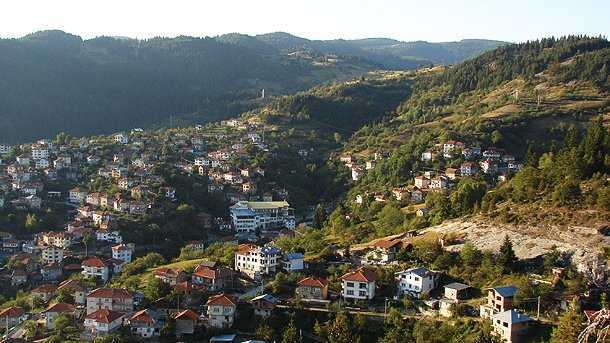 У Європу йогурт потрапив із Болгарії
Історія йогурту
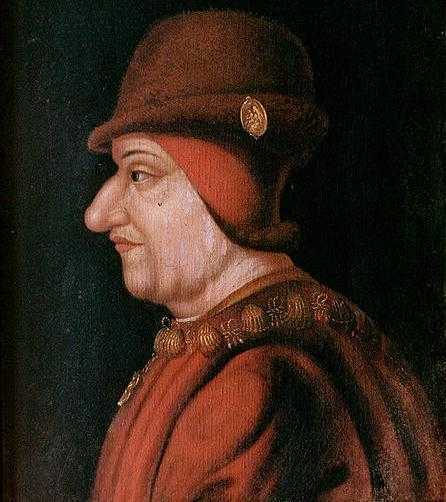 Йогуртом французький король Людовік ХІ                    вилікував живіт і потім усім рекомендував
Історія йогурту
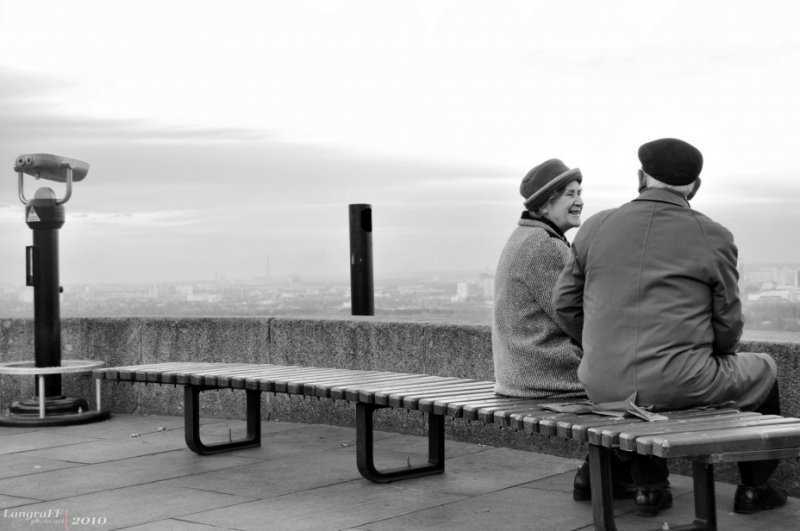 Ілля Мечников століття тому підрахував,                                  що найбільше довгожителів будо в Болгарії
Історія йогурту
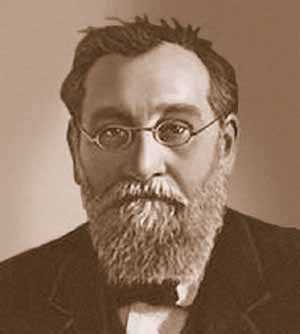 Він пов’язав це із уживанням йогурту                                             і сам пив його до смерті (у 71 рік)
Корисний йогурт
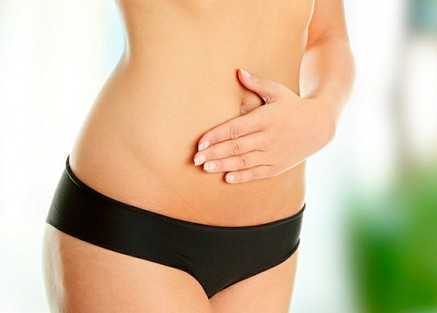 Перетравлюється краще, ніж молоко
Корисний йогурт
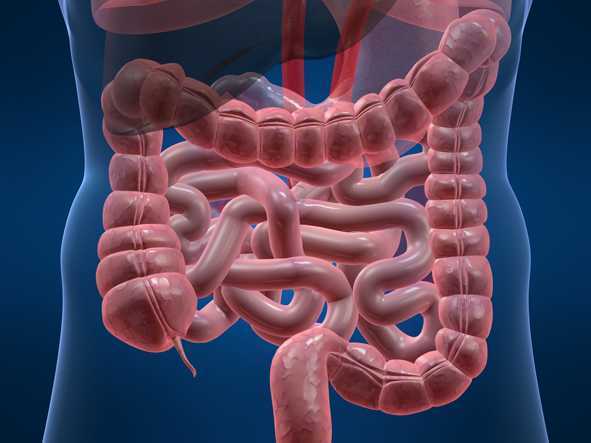 Добре впливає на роботу кишечнику
Корисний йогурт
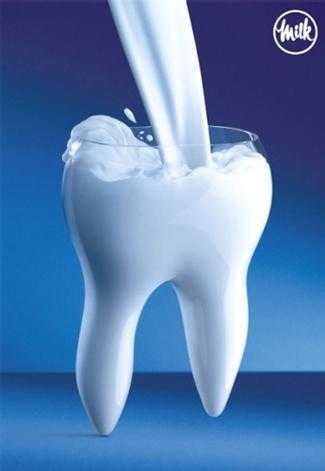 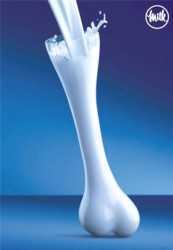 Покращує засвоєння кальцію і вітамінів групи В
Корисний йогурт
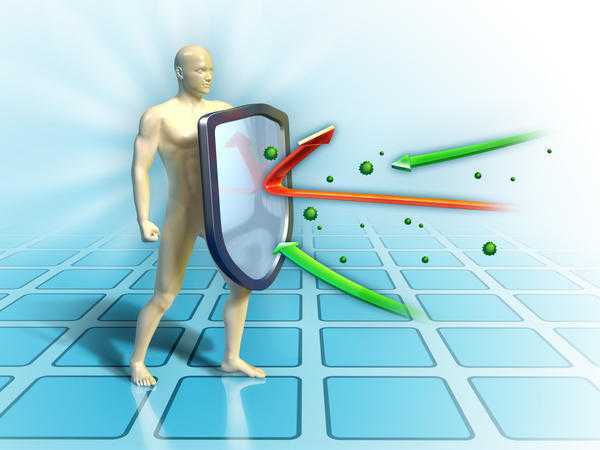 Зміцнює імунітет
Корисний йогурт
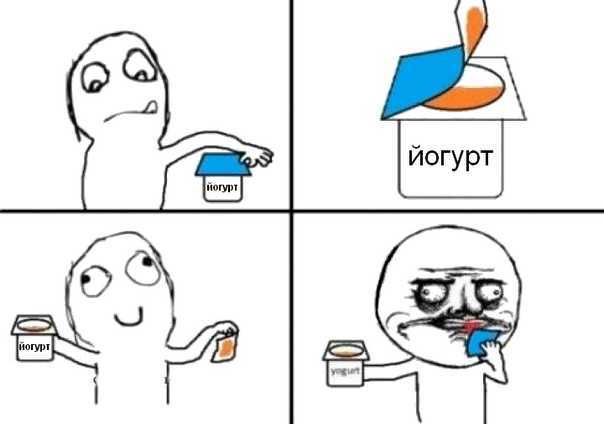